Experiment no. (3)
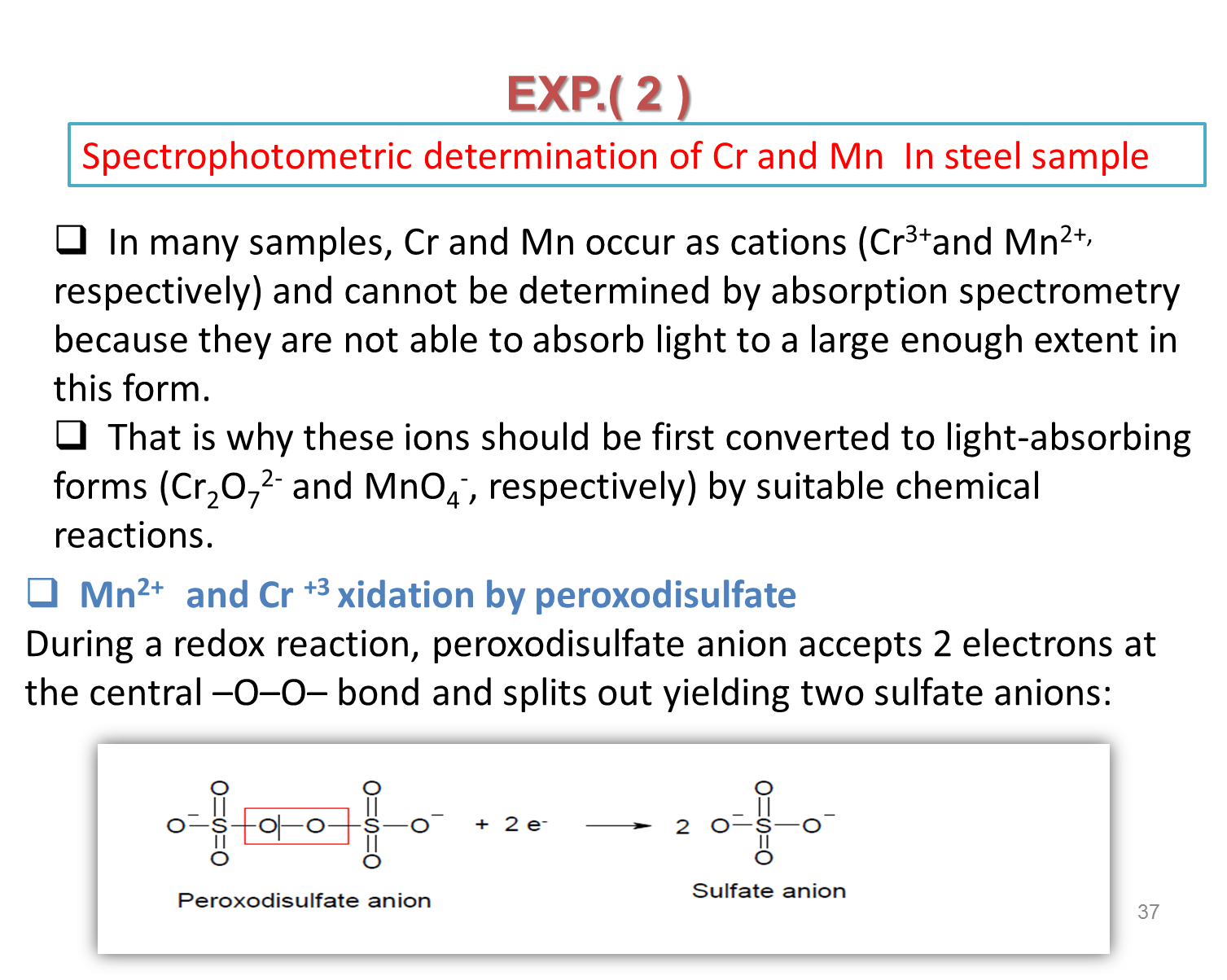 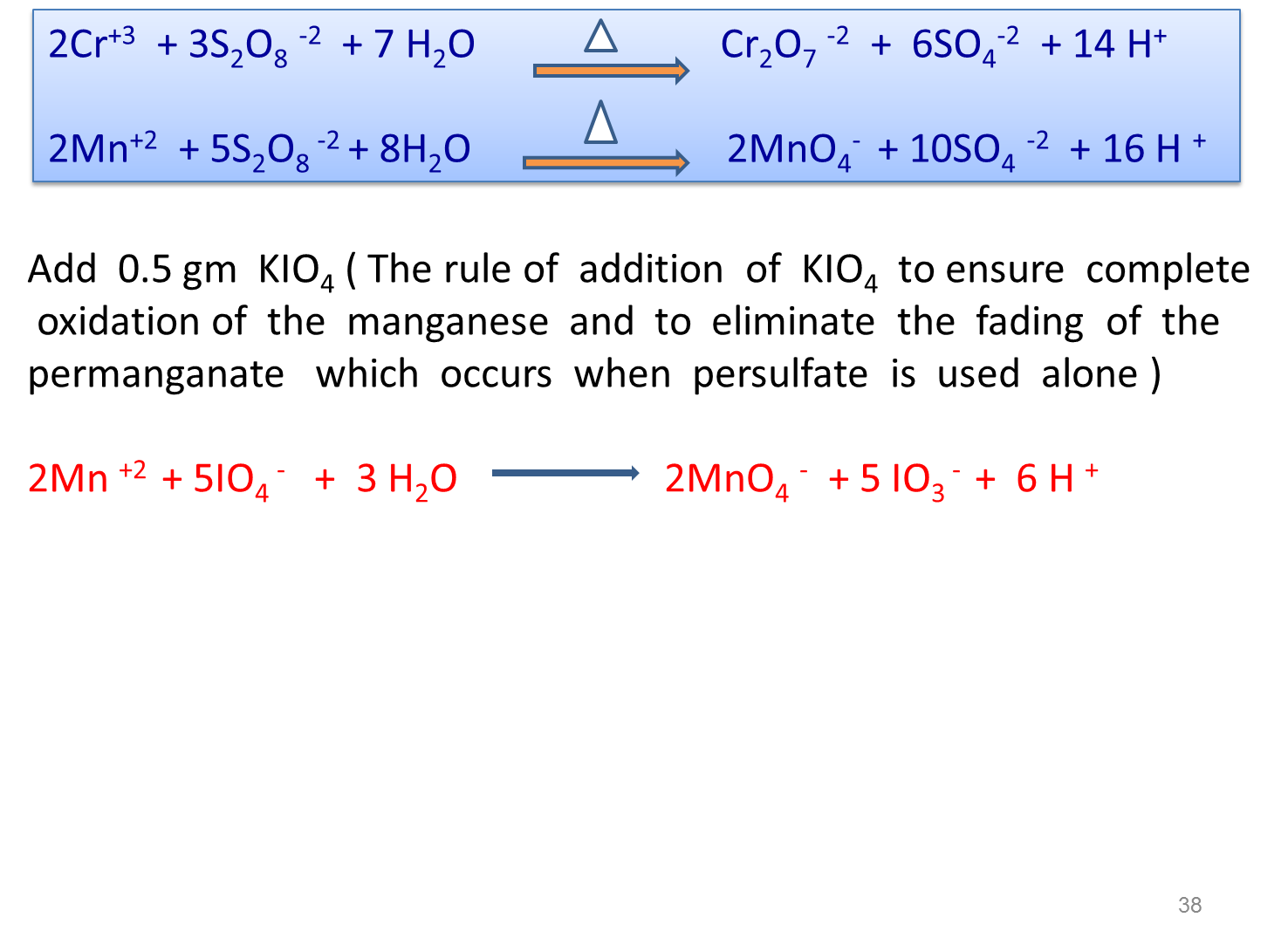 o
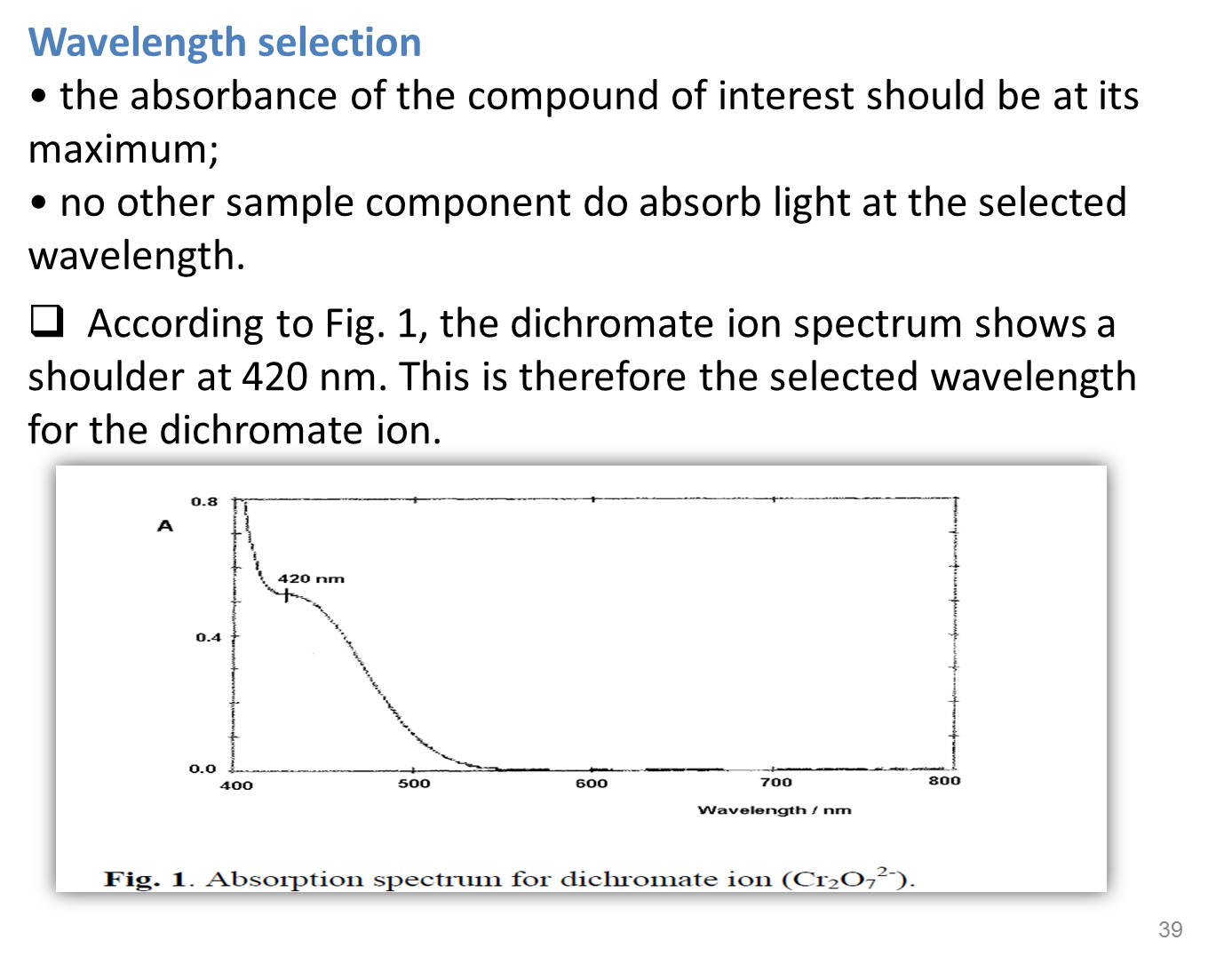 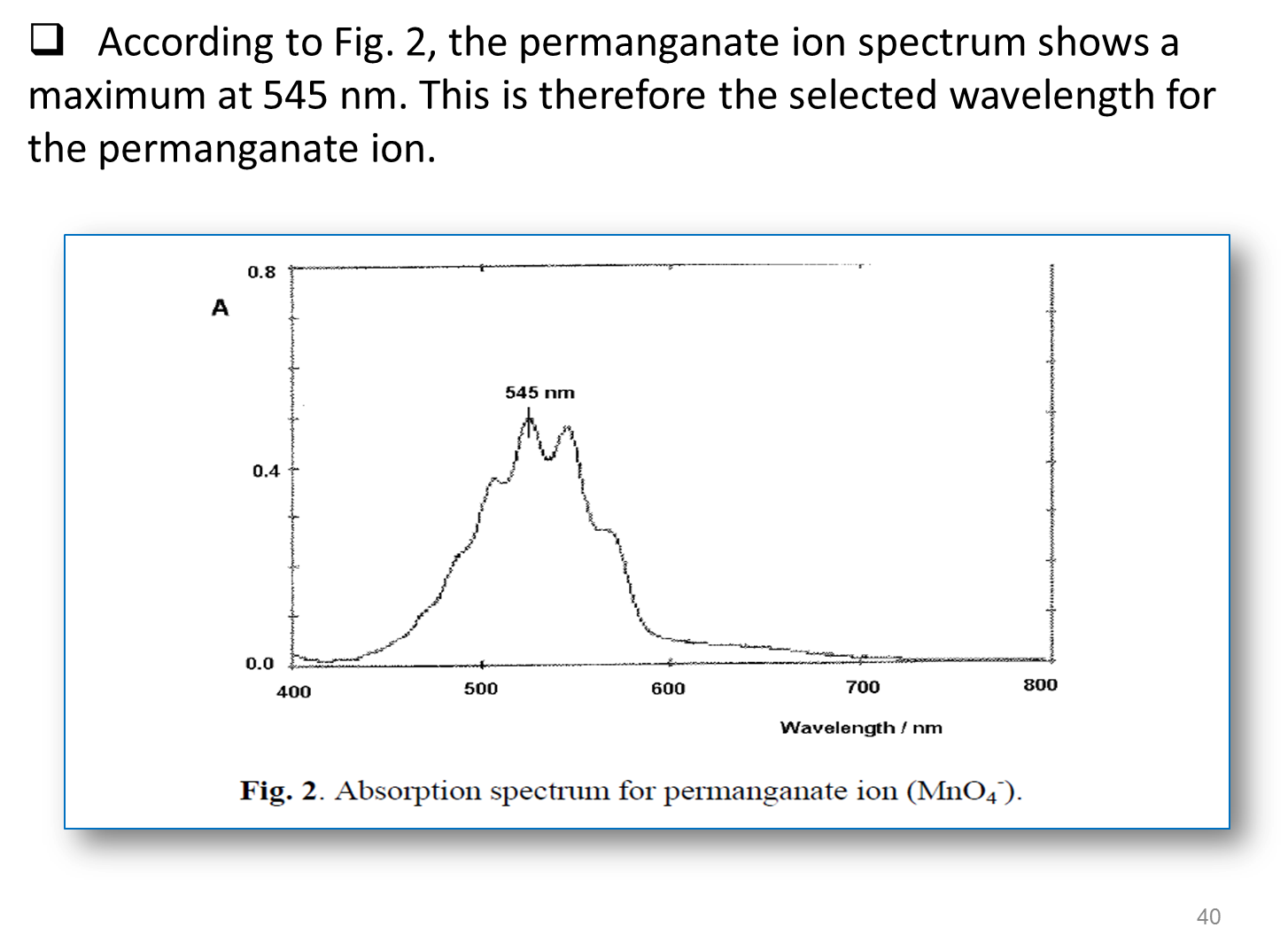 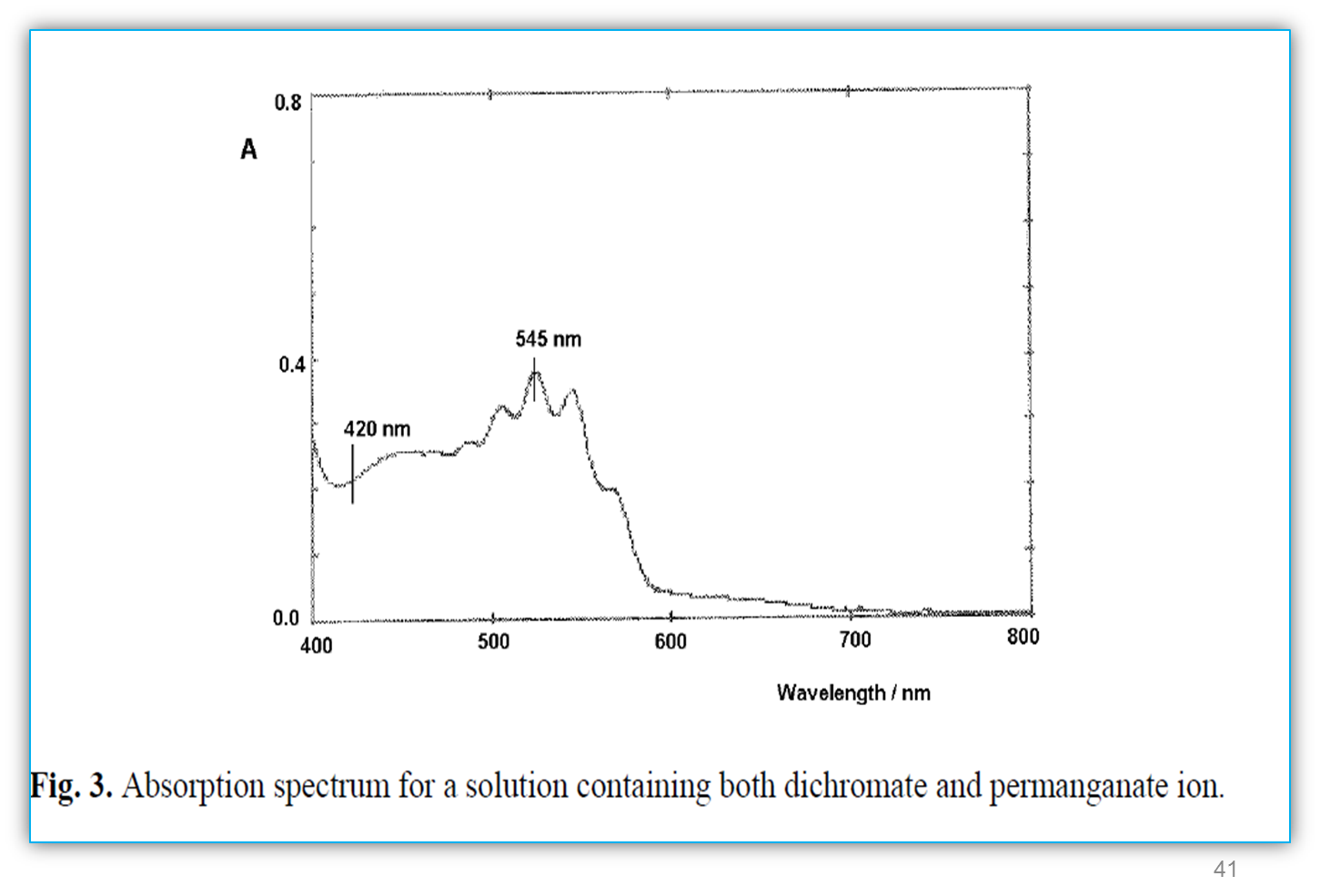 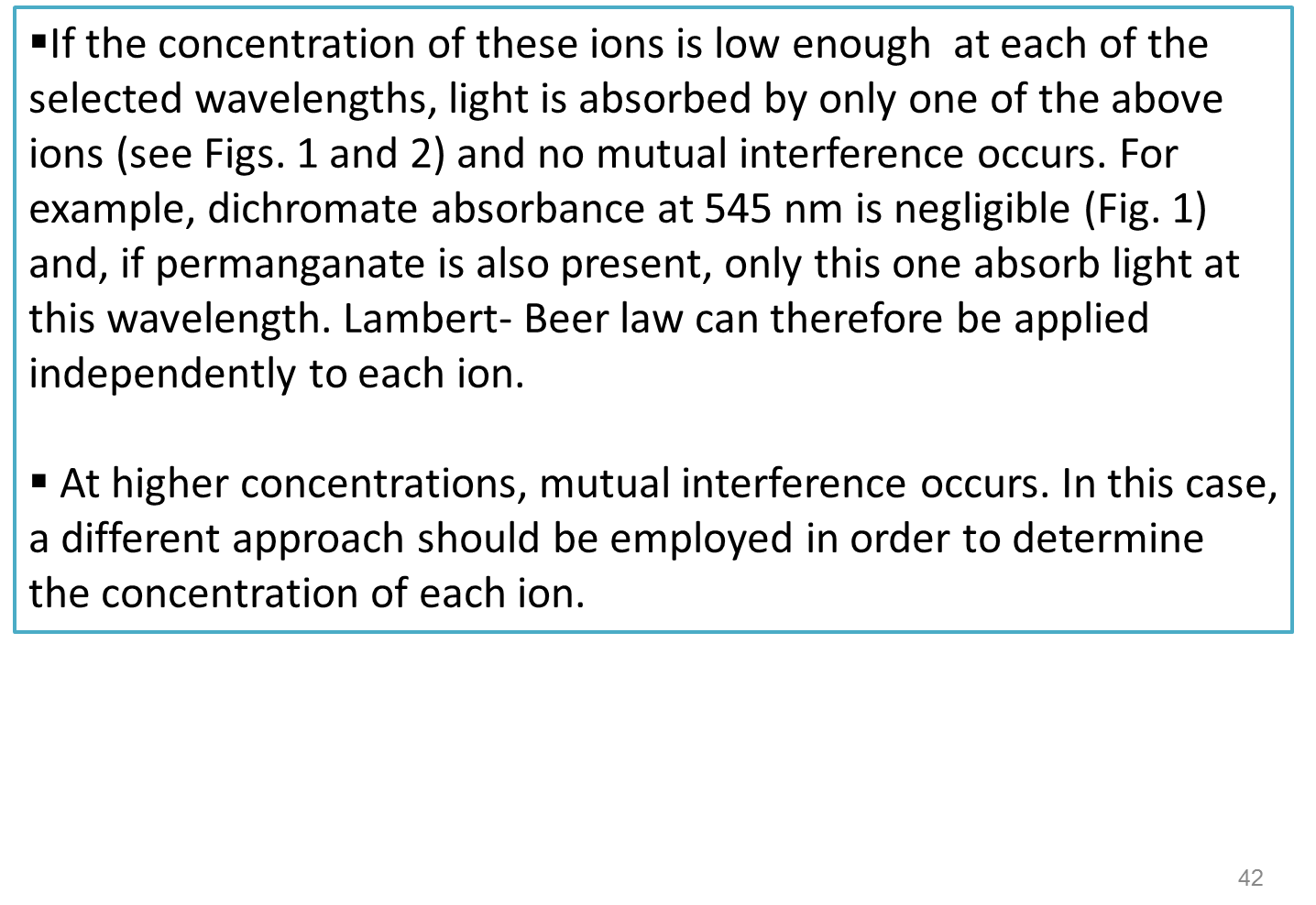 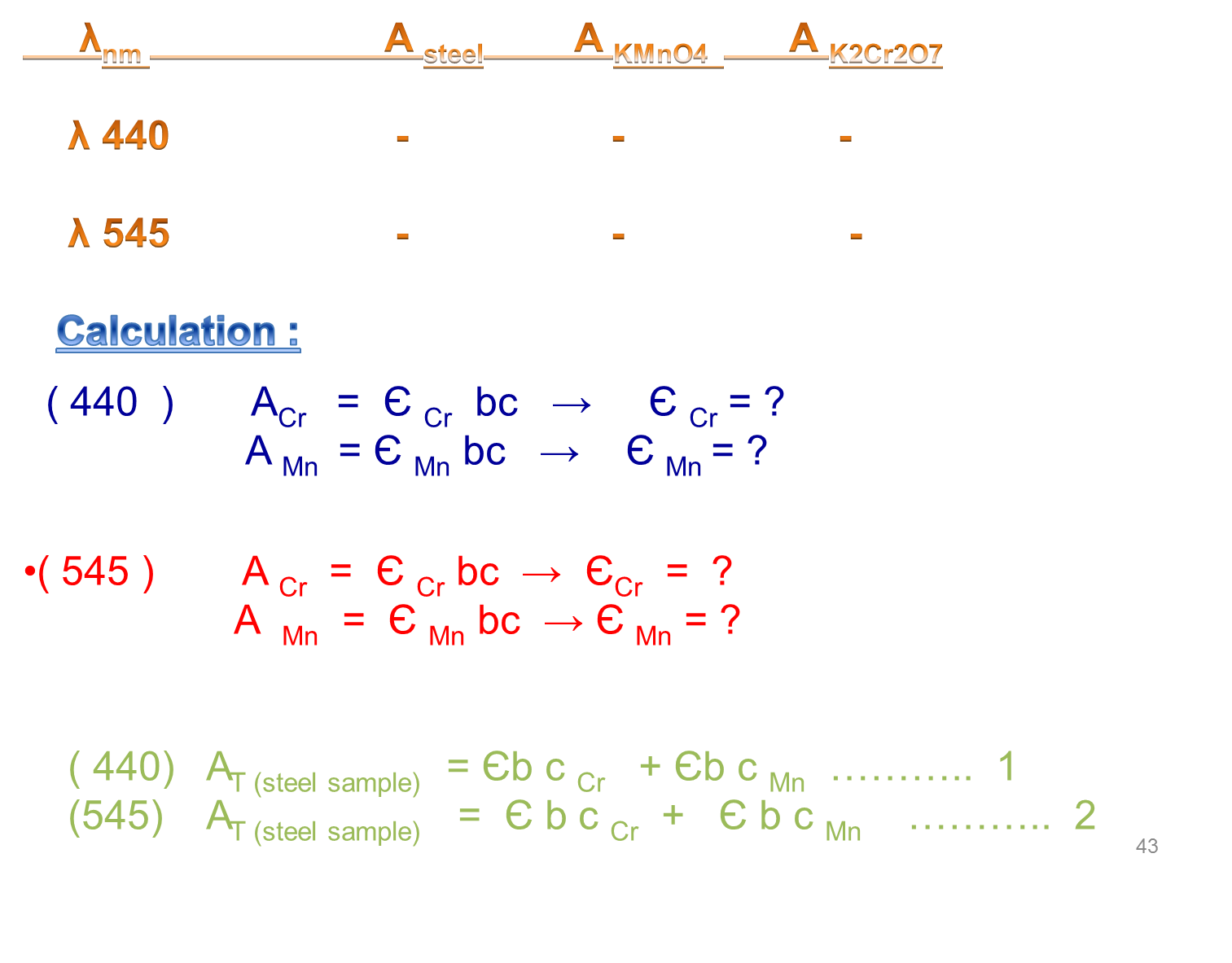 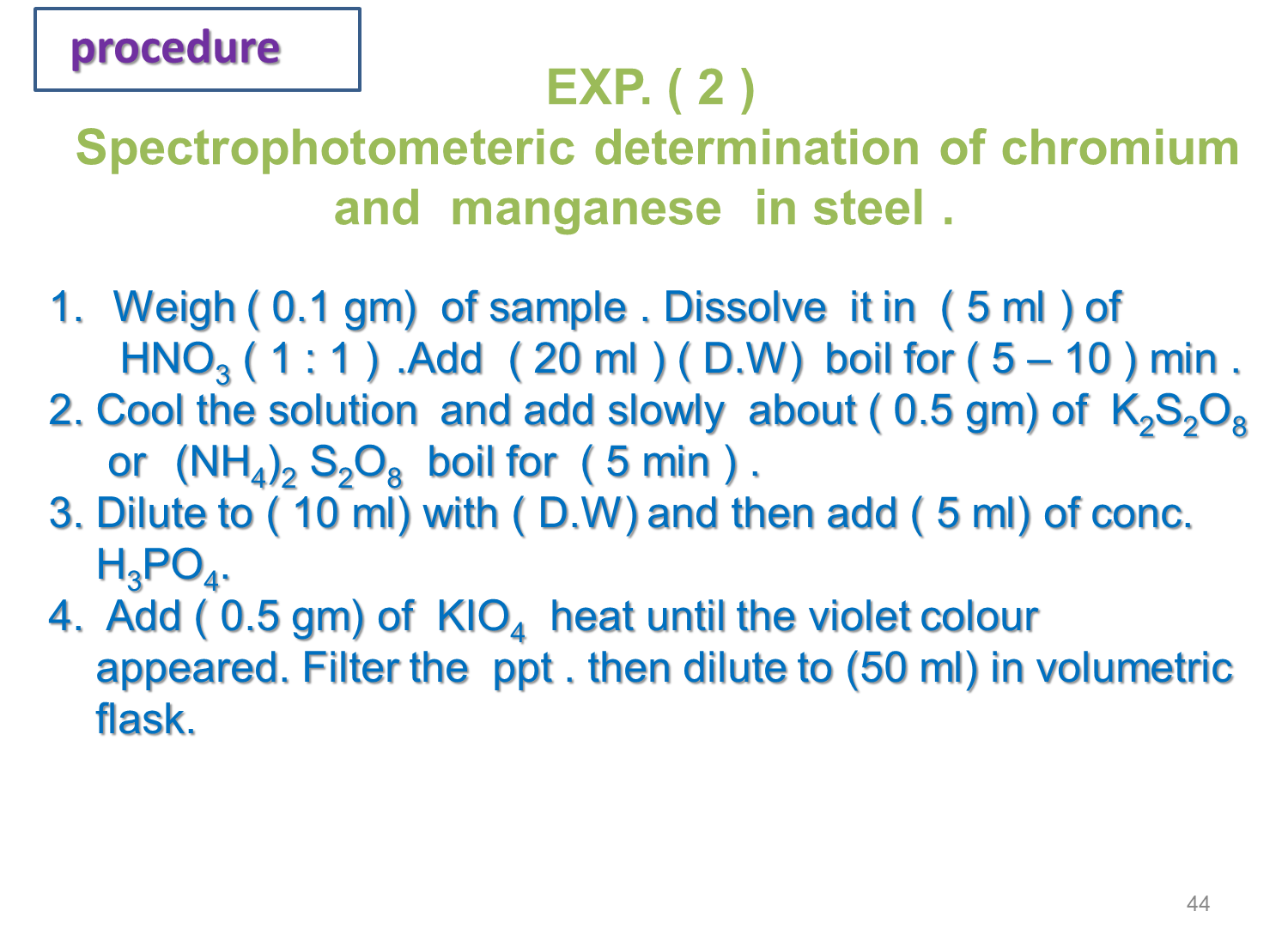 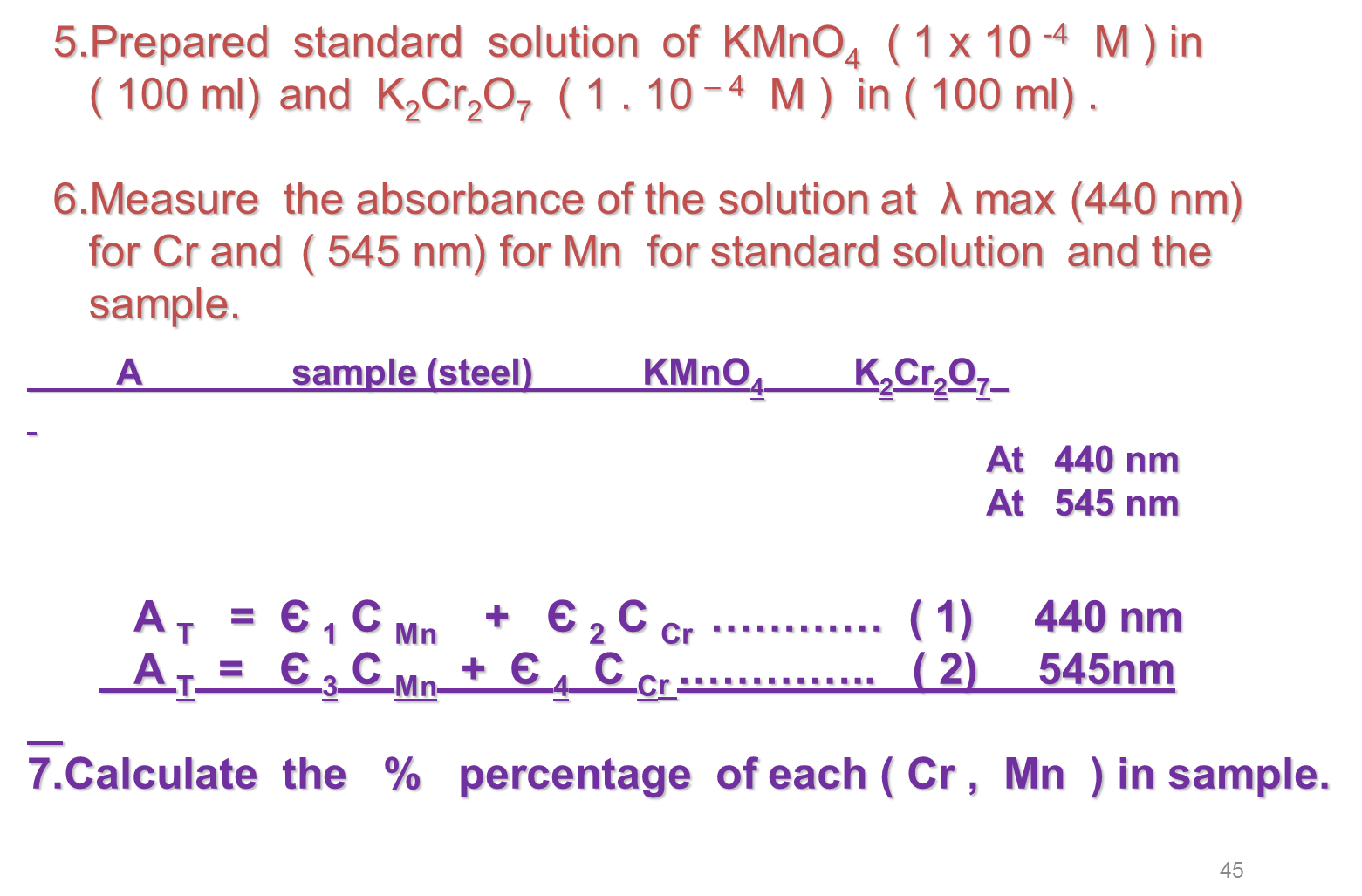